9 декабря – международный день борьбы с КОРРУПЦИЕЙ
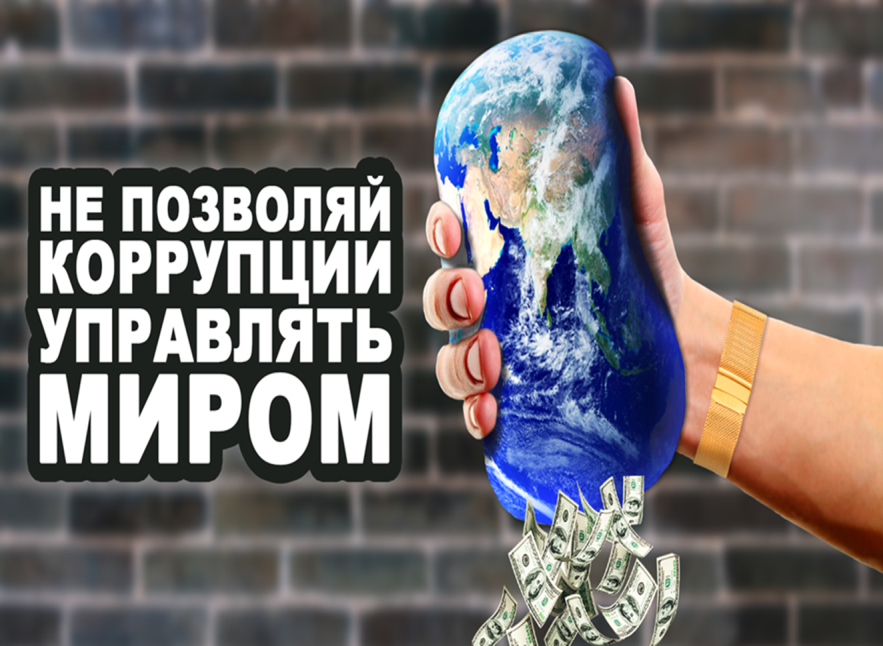 О КОРРУПЦИИ
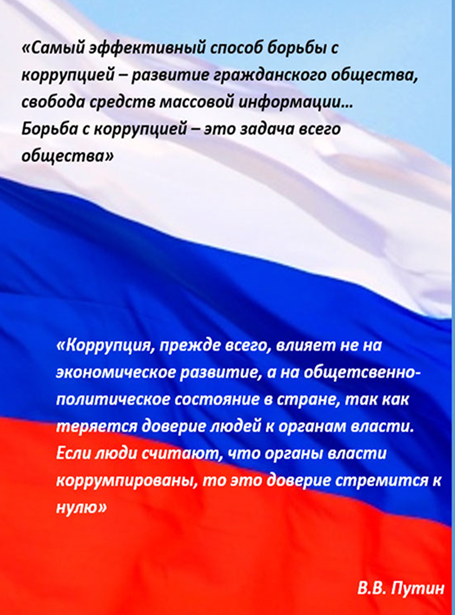 Коррупция  «есть  корень, из  которого вытекают   во все времена  и  при    всяких    соблазнах   презрение   ко    всем    законам»                                                              Томмас Гоббс
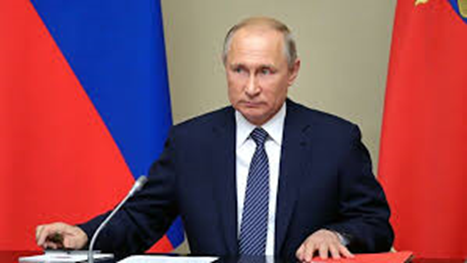 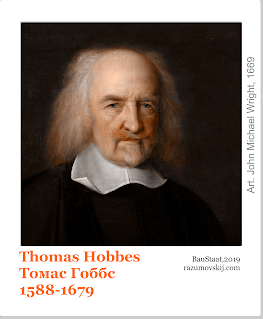 «Коррупция деморализует   общество,  разлагает   власть   и  государственный   аппарат»                                                                               В.В. Путин,   Президент РФ
Английский философ-материалист, один из основателей современной политической философии, теории общественного договора и теории государственного суверенитета.
Ежегодно 9 декабря  отмечается Международный день борьбы с коррупцией.  В этот день в 2003 году в мексиканском городе Мерида на Политической конференции высокого уровня было объявлено о решении учредить Международный день борьбы с коррупцией  и открыта для подписания Конвенция ООН против коррупции: «для противодействия коррупции, «наносящей ущерб развитию стран и представляющей угрозу демократии и режиму правового государства»..
Специальный представитель Генерального секретаря ООН Ганс Корелл:                           «Не попадайтесь в болото коррупции!»
Россия в числе первых стран подписала Конвенцию.   В своем выступлении на конференции  глава российской делегации замминистра иностранных дел РФ Алексей Мешков  подчеркнул:                                                                                                         «Россия ведёт с коррупцией                           бескомпромиссную борьбу и                                                       готова к конструктивному                                                 взаимодействию на                                                           антикоррупционном   фронте                                                           со всеми государствами                                                                                         и соответствующими                                                    международными организациями».
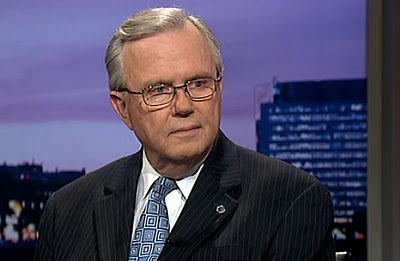 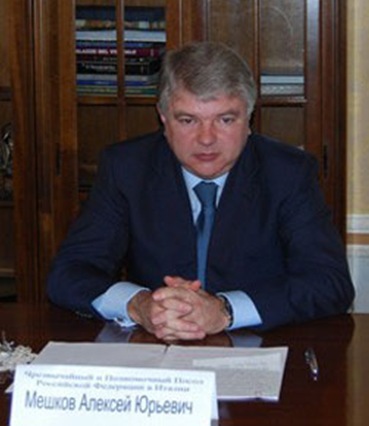 Индекс восприятия коррупциив разных странах  мира в 2019 г.
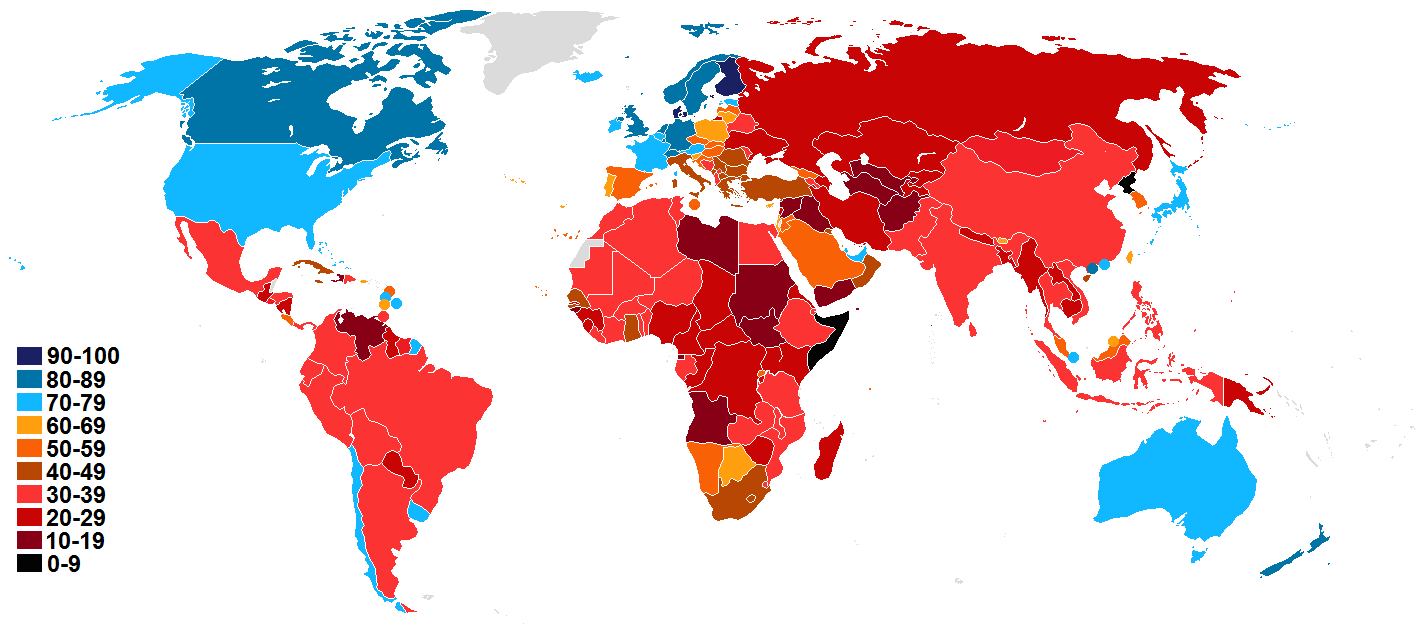 ПРОТИВОДЕЙСТВИЕ КОРРУПЦИИ  в МИРЕ
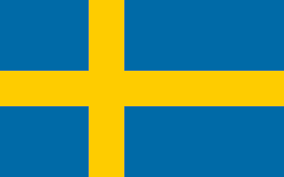 СИНГАПУР    
 Сингапурская стратегия борьбы с коррупцией - отличается строгостью и последовательностью, основываясь на «логике в контроле за коррупцией»:                                                       - регламентировали действия чиновников,                                                                 - устранили двусмысленность во всех законах,                                                                      -отменили многие разрешения и лицензирования,                                                              - последовательно и неукоснительно  соблюдали принцип верховенства закона и равенства всех перед законом,                                                        - упростили процедуры,                                                     - министры, уличенные в коррупции были приговорены к реальным срокам заключения.  Сингапур занимает лидирующее место в мире по отсутствию коррупции, экономической свободе и развитию.
ШВЕЦИЯ
    В Швеции был разработан и начал исполняться комплекс мер направленных   на полное исключение меркантильных соображений у чиновников.   
    Госрегулирование было основано на стимулах честного и ответственного управления – через налоги, льготы и субсидии, а не с помощью запретов и разрешений, получаемых из тех или иных органов власти.                                                       Спустя всего несколько лет честность стала социальной нормой среди бюрократии.
 США
В США используются чрезвычайная жесткость законов, штрафы в тройном размере взятки, тюремное заключение       до 15 лет, при отягчающих обстоятельствах – до 20 лет. Поощрение чиновник может получить только официально. Нет иммунитета для должностных лиц.
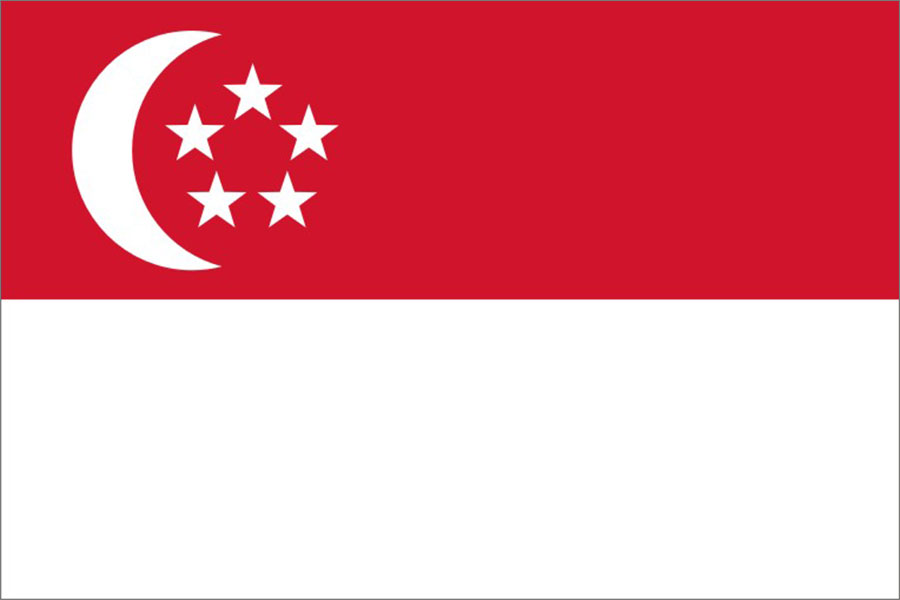 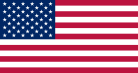 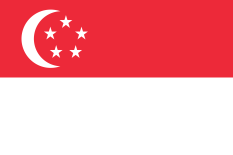 ПРОТИВОДЕЙСТВИЕ КОРРУПЦИИ  в МИРЕ
ФИНЛЯНДИЯ  
Финляндская стратегия борьбы с коррупцией: фактическое отсутствие специального закона о коррупции. Коррупция рассматривалась как часть уголовной преступности и регулировалась на всех уровнях законодательства, норм и других систем контроля. Особенностью Финляндии было сравнительно мягкое наказание за получение взятки чиновниками — от штрафа до 4 лет лишения свободы.
КОРЕЯ 
  В Корее внедрена «культура прозрачности», система контроля действий чиновников – право расследования коррупции любому гражданину.
КИТАЙ                                               
Китай в борьбе с коррупцией использует превалирование репрессивных мер воздействия. Создан Антикоррупционный комитет. За коррупционные преступления предусмотрена смертная казнь (1200 чел. - расстреляны, 8000 бежали из страны). Запрет заниматься бизнесом детям и родственникам.
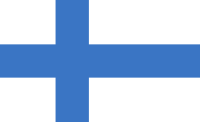 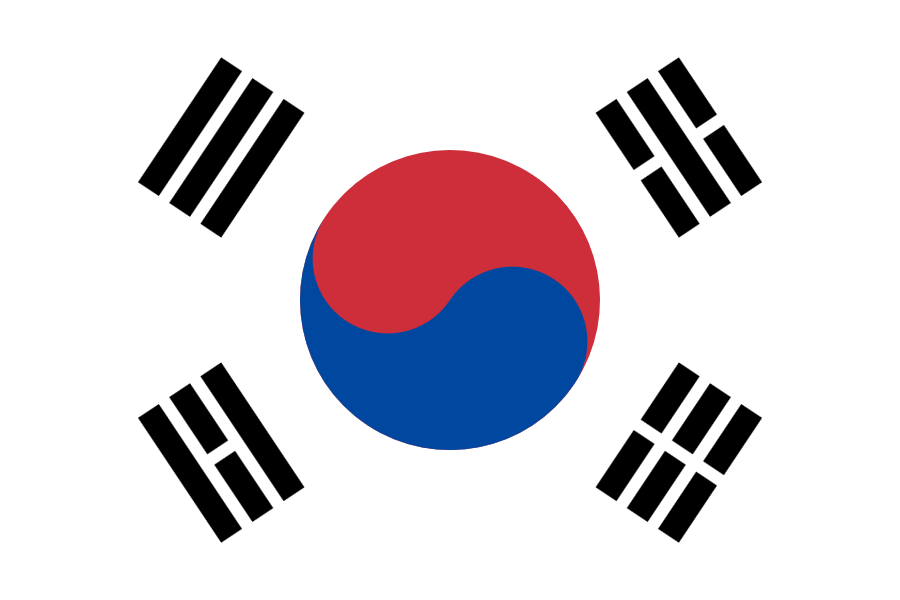 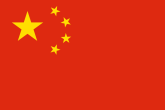 ПРОТИВОДЕЙСТВИЕ КОРРУПЦИИ  в РФ
международное законодательство:
- Конвенция об уголовной ответственности за коррупцию. — Совет Европы. Страсбург: 27.01.1999.                                                          
- Конвенция о гражданско-правовой ответственности за коррупцию. — Совет Европы.                                                                           
- Конвенция ООН против коррупции, 31.10.2003 и другие.
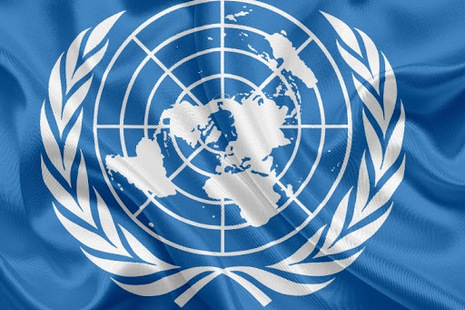 ПРОТИВОДЕЙСТВИЕ КОРРУПЦИИ  в РФ
российское законодательство:
- Федеральный закон «О ратификации  Конвенции ООН против коррупции» от 08.03.2006.                                                                                     

-  Федеральный закон                                                                «О  противодействии коррупции»                                    от 25.12.2008 № 273-ФЗ.                                                                                           

-Указ Президента Российской Федерации                                           «О национальном плане противодействия коррупции  на 2018-2020 годы»                                                  от 29.06.2018 г. № 378   и другие.
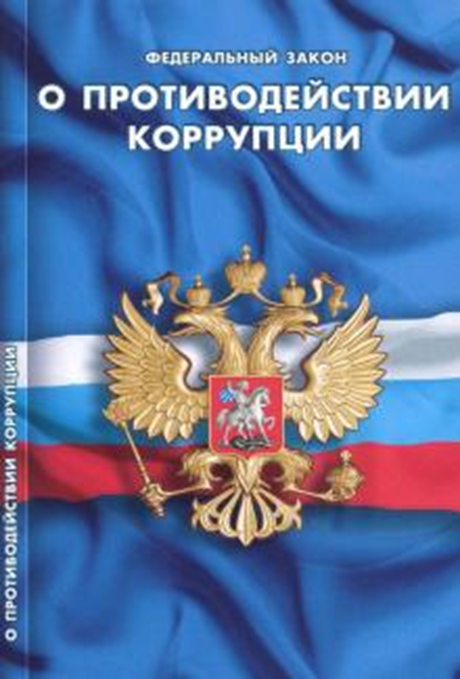 ПРОТИВОДЕЙСТВИЕ КОРРУПЦИИ  в РФ
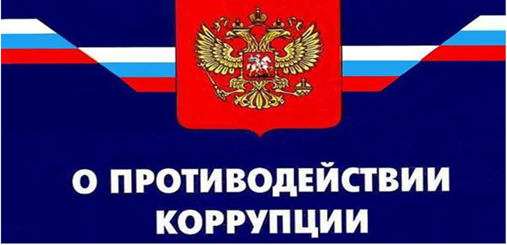 Статья 1 Федерального закона Российской Федерации № 273-ФЗ от 15.12.2008 «О противодействии коррупции» : коррупция -                                                                           
- злоупотребление служебным положением,                                                                         - дача взятки,                                                                                                                           - получение взятки,                                                                                                       - злоупотребление полномочиями, коммерческий подкуп                                                             - либо иное незаконное использование физическим лицом своего должностного положения вопреки законным интересам общества и государства в целях получения выгоды в виде денег, ценностей, иного имущества или услуг имущественного характера, иных имущественных прав для себя или для третьих лиц либо незаконное предоставление такой выгоды указанному лицу другими физическими лицами, а также совершение указанных действий от имени или в интересах юридического лица.
ПРОТИВОДЕЙСТВИЕ КОРРУПЦИИ  в РФ
Согласно статье 13 Закона граждане РФ, иностранные граждане и лица без гражданства за совершение коррупционных правонарушений несут:                         
- уголовную, 
- административную, 
- гражданско-правовую
- дисциплинарную ответственность                                                             в соответствии с законодательством Российской Федерации.
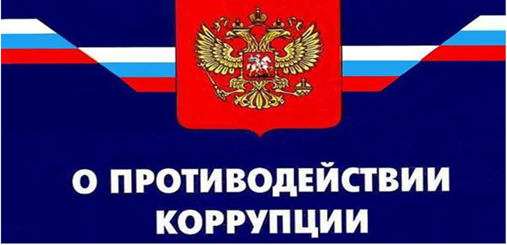 ПРОТИВОДЕЙСТВИЕ КОРРУПЦИИ  в РФ                                       Закон причисляет к коррупционным такие преступления:
-  мошенничество и его виды (ст. 159-159.6 УК РФ),                                                                - присвоение или растрата (ст. 160)(с использованием служебного положения),                                                                                                                                                                    - злоупотребление должностными полномочиями (ст. 285),                             - незаконное участие в предпринимательской деятельности(ст. 289),                                                                                                                   - получение взятки (ст. 290),                                                                                                     - дача взятки (ст. 291),                                                                                                         - посредничество во взяточничестве (ст. 291.1),                                                                                                        - служебный подлог (ст. 292),                                                                                                - воспрепятствование законной предпринимательской деятельности (ст.169),                                                                                                            - легализация (отмывание) денежных средств или иного имущества, приобретенных  преступным путем (ст.ст.174, 174.1)                                  - приобретение или сбыт имущества, заведомо добытого  преступным путем (ст. 175),                                                                                                                                        - ограничение конкуренции (ст. 178),                                                                                - коммерческий подкуп (ст. 204).
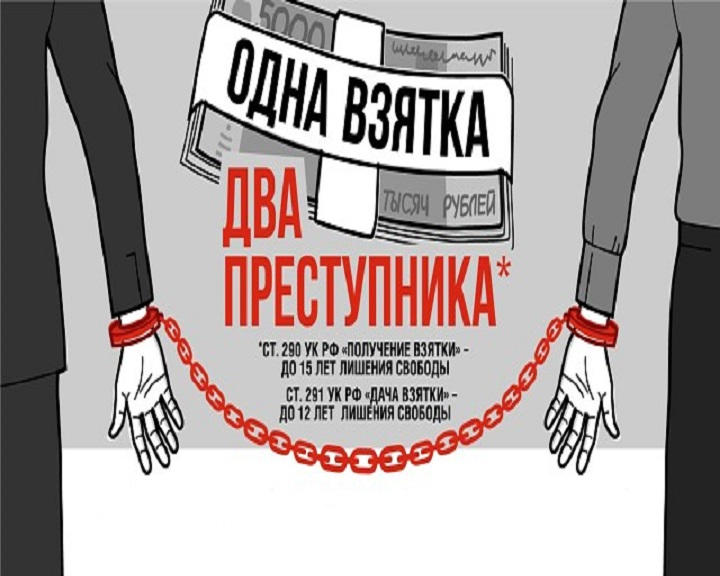 ПРОТИВОДЕЙСТВИЕ КОРРУПЦИИ  в РФ
За преступления коррупционной направленности Уголовным кодексом Российской Федерации установлены санкции, которые предусматривают следующие виды наказаний:                       
- штраф;                                                                                                 - лишение права занимать                                               определенные должности или заниматься                     определенной деятельностью;                                                                         - обязательные работы;                                                                                  - исправительные работы;                                                                               - принудительные работы;                                                                                - ограничение свободы;                                                                                       - лишение свободы на определенный срок (до 15 лет).
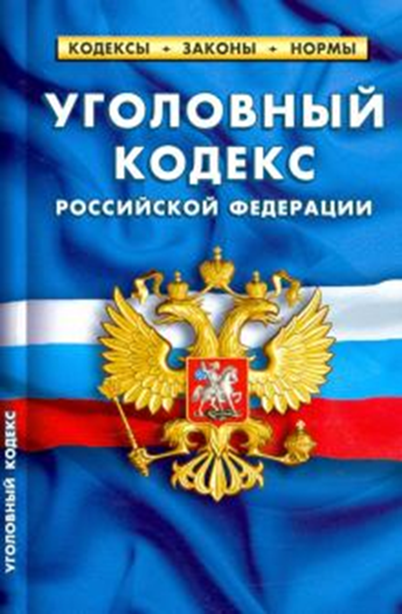 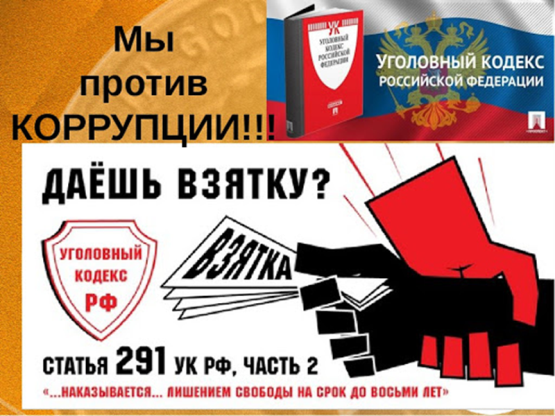 ПРОТИВОДЕЙСТВИЕ КОРРУПЦИИ  в РФ
Основные составы административных правонарушений коррупционного характера, предусмотренных Кодексом Российской Федерации об административных правонарушениях (КоАП РФ):
- подкуп избирателей  и другие правонарушения в период избирательной компании(ст. ст. 5.16,  5.17, 5.20, 5.45, 5.47, 5.50 КоАП РФ);                                                                                                       - мелкое хищение (путем присвоения или растраты) (ст. 7.27);                                            - в сфере закупок товаров, работ, услуг для обеспечения государственных и муниципальных нужд  (ст. 7.29, 7.30, 7.32);                                                                                         - в сфере заключения  государственного контракта по государственному оборонному заказу (ст.ст. 7.29. 1, 7.29.2);                                                               - ограничение конкуренции органами власти, органами местного самоуправления (ст. 14.9);                                                                                                      - использование служебной информации на рынке ценных бумаг (ст. 15.21);                                                                                                                                       - незаконное вознаграждение от имени юридического лица (ст. 19.28);                      - незаконное привлечение к трудовой деятельности государственного служащего (бывшего государственного (муниципального) служащего (ст. 19.29).
ПРОТИВОДЕЙСТВИЕ КОРРУПЦИИ  в РФ
За совершение административных правонарушений коррупционной направленности Кодексом Российской Федерации об административных правонарушениях установлены санкции, которые предусматривают  виды наказаний:
- административный штраф;
- административный арест (до 15 суток);
- дисквалификация.
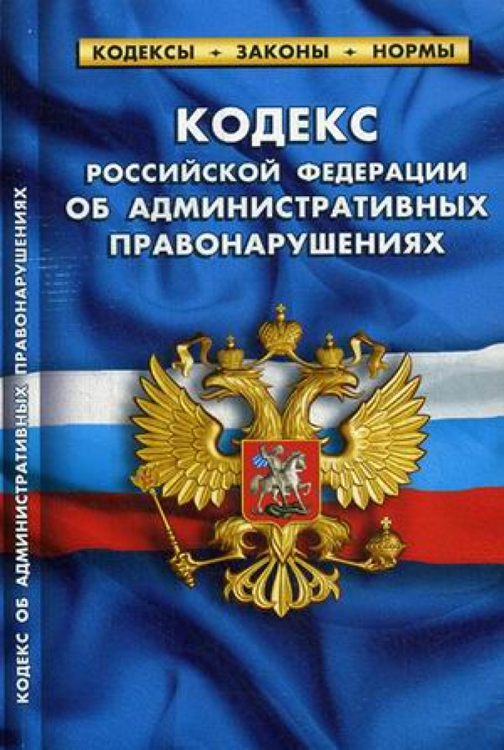 Телефонная линия «противодействие коррупции»                        8 800 250 47 04
- «телефон доверия» по вопросам противодействия коррупции в Рособрнадзоре   +7 (495) 608-74-85;
- Минобразование Ростовской области  «Стоп, коррупция!» -  8(863) 240-41-91;
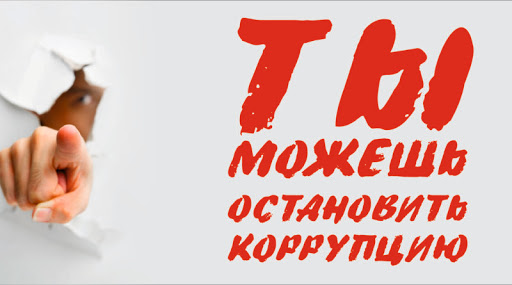 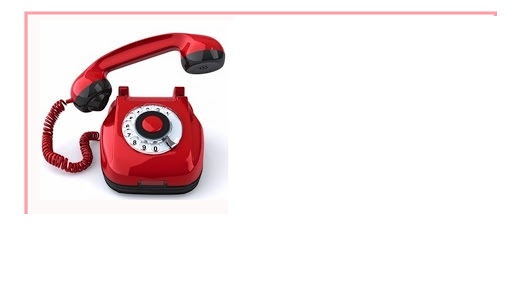